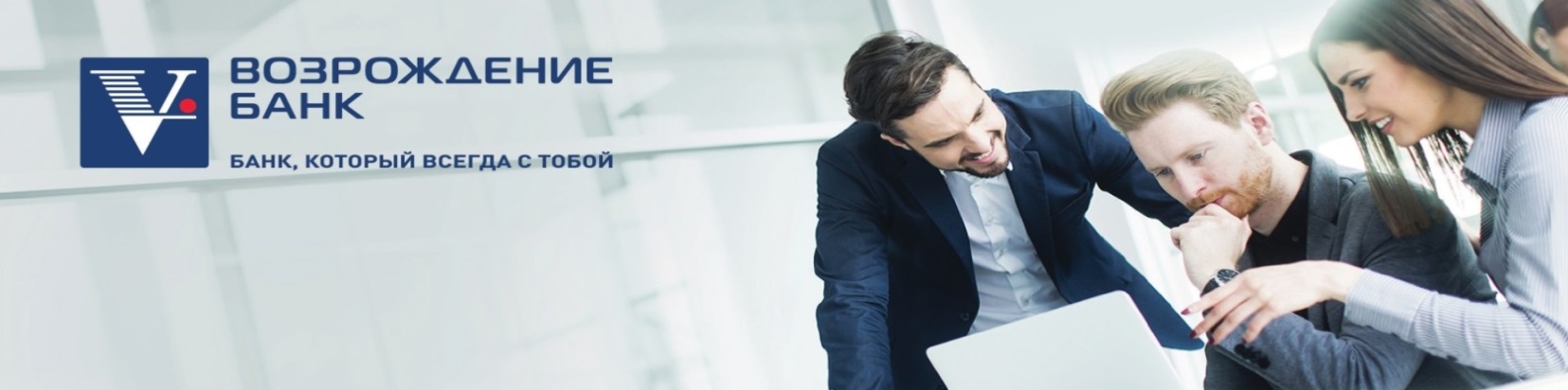 Уважаемый Руководитель

Банк «Возрождение»(ПАО) предлагает Вам ознакомиться с Государственными  программами  финансирования предприятий малого и среднего бизнеса.

 Приглашаем Вас воспользоваться  акциями по расчетно-кассовому обслуживанию  и комплексу услуг для решения социальных вопросов ваших сотрудников.

Будем рады обсудить интересующие Вас банковские продукты и условия обслуживания организации в удобное для Вас время.

Выражаем надежду на плодотворное и взаимовыгодное сотрудничество.
 

Ждем Вас по Адресу:
 
Московская область, г. Талдом, пл. Карла Маркса, д.17, тел.: +7(496)206-01-39, +7(910) 422-74-68
Московская область, г. Дмитров, ул. Профессиональная, д. 28,тел.: +7(496) 223-55-55, +7(964)626-03-53
ЛЬГОТНОЕ ФИНАНСИРОВАНИЕ ПО ПРОГРАММЕ 6,5
Банк «Возрождение»  - участник  Программы стимулирования кредитования субъектов МСП (Программа 6,5)
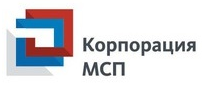 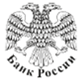 Ключевые условия кредитования
Ставка: 9,6% для субъектов среднего бизнеса
	 10,6% для субъектов микро и малого бизнеса
Комиссии: отсутствуют
Сумма: от 3 млн до 1 млрд рублей
Срок льготного финансирования: до 3 лет                                          
  (срок кредита может превышать 3 года)
Цель:  финансирование инвестиционных проектов/
Оборотные средства
Приоритетные отрасли: сельское хозяйство, обрабатывающее производство, производство и распределение газа и воды; строительство, транспорт и связь; внутренний туризм; переработка отходов; здравоохранение; высокотехнологичные проекты.
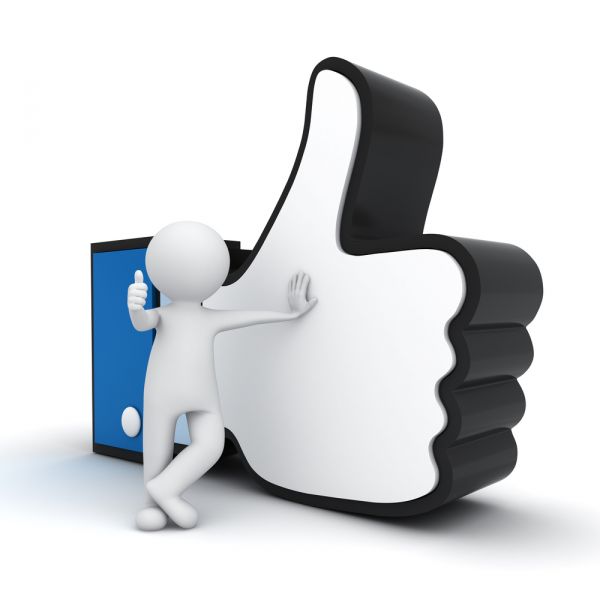 ЛЬГОТНОЕ КРЕДИТОВАНИЕ ПРЕДПРИЯТИЙ АПК
Банк «Возрождение»  - участник  гос. программы льготного финансирования предприятий агропромышленного комплекса
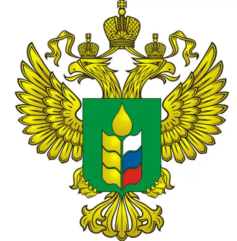 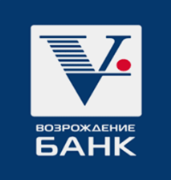 Ключевые условия кредитования
Ставка: не выше 5% годовых
Минимальная сумма: от 1 до 5 млн рублей 
Максимальная сумма: от 20 до 300 млн рублей 
   (в зависимости от направления деятельности)
Цель:  финансирование инвестиционных проектов                                    и пополнение оборотных средств
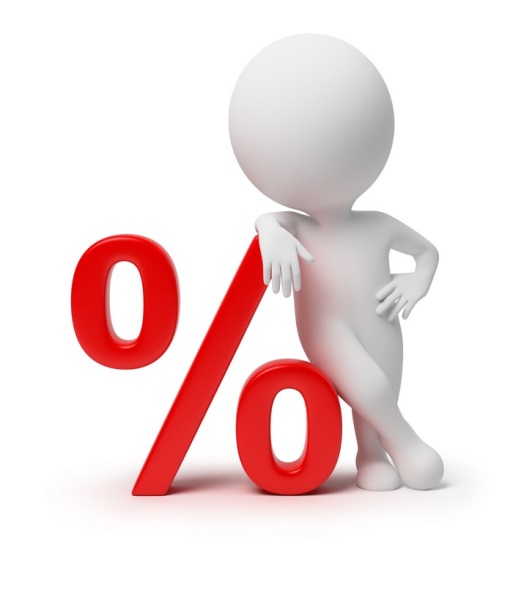 Между Банком «Возрождение» и Минсельхозом Московской области с 2013 года действует соглашение о стратегическом партнерстве
ПРОГРАММА МИНПРОМТОРГА РОССИИ
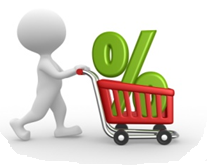 Данная программа направлена на субсидирование выпадающих доходов по кредитам, выданным на приобретение сельскохозяйственной, строительно – дорожной и коммунальной техники, оборудования для пищевой и перерабатывающей промышленности
Ключевые условия кредитования
-   сумма кредита: не ограничена
срок кредита: до 60 месяцев (минимальный срок не 
регламентирован)
ставка: 5,75%
цели кредита: приобретение нового оборудования
 отечественного производства 
-    комиссии: не предусмотрены
CУБСИДИРОВАНИЕ КРЕДИТОВ НА ПРИОБРЕТЕНИЕ ПРОМЫШЛЕННЫХ ТОВАРОВ РЕСПУБЛИКИ БЕЛАРУСЬ
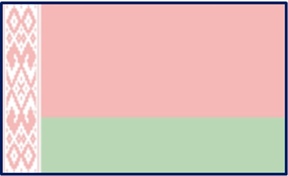 В июне 2017г. Банк «Возрождение» и Правительство Республики Беларусь  заключили договор об 
условиях выдачи кредитов для приобретения в Российской Федерации товаров, произведенных в Республике Беларусь
Данная программа имеет ряд преимуществ для Вас и Вашей организации:
- Срок кредитования до 5 (пяти) лет
- Фактическая ставка кредита  не более действующей ставки Банка, уменьшенной на размер ключевой ставки Банка России. По состоянию на апрель 2018 – 7,25%
- Данная программа субсидирования может быть комбинирована с другими программами 
- Банк самостоятельно осуществляет все процедуры по оформлению компенсации/субсидии в рамках программы
- Минимальное собственное участие – от 10 % стоимости товара
- Банк осуществляет поддержку клиента и взаимодействие с представителями Республики Беларусь на всех этапах сделки
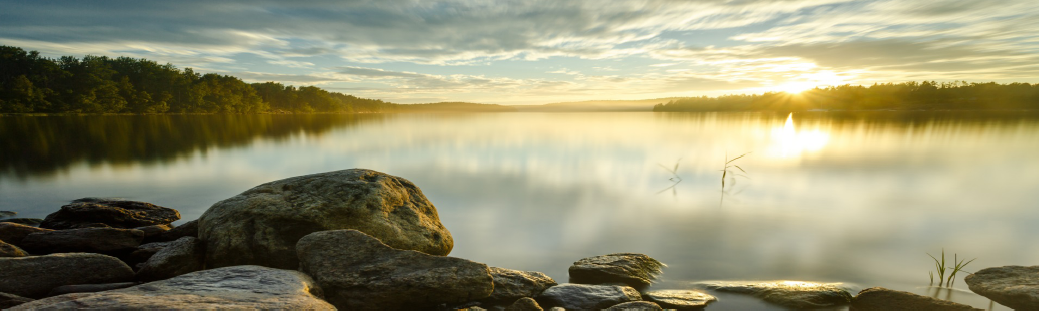